BULB SECTION GEOMETRIC PROPERTIES
Geometrical characteristics of bulb sections are given.
Presented by both tables and a graph
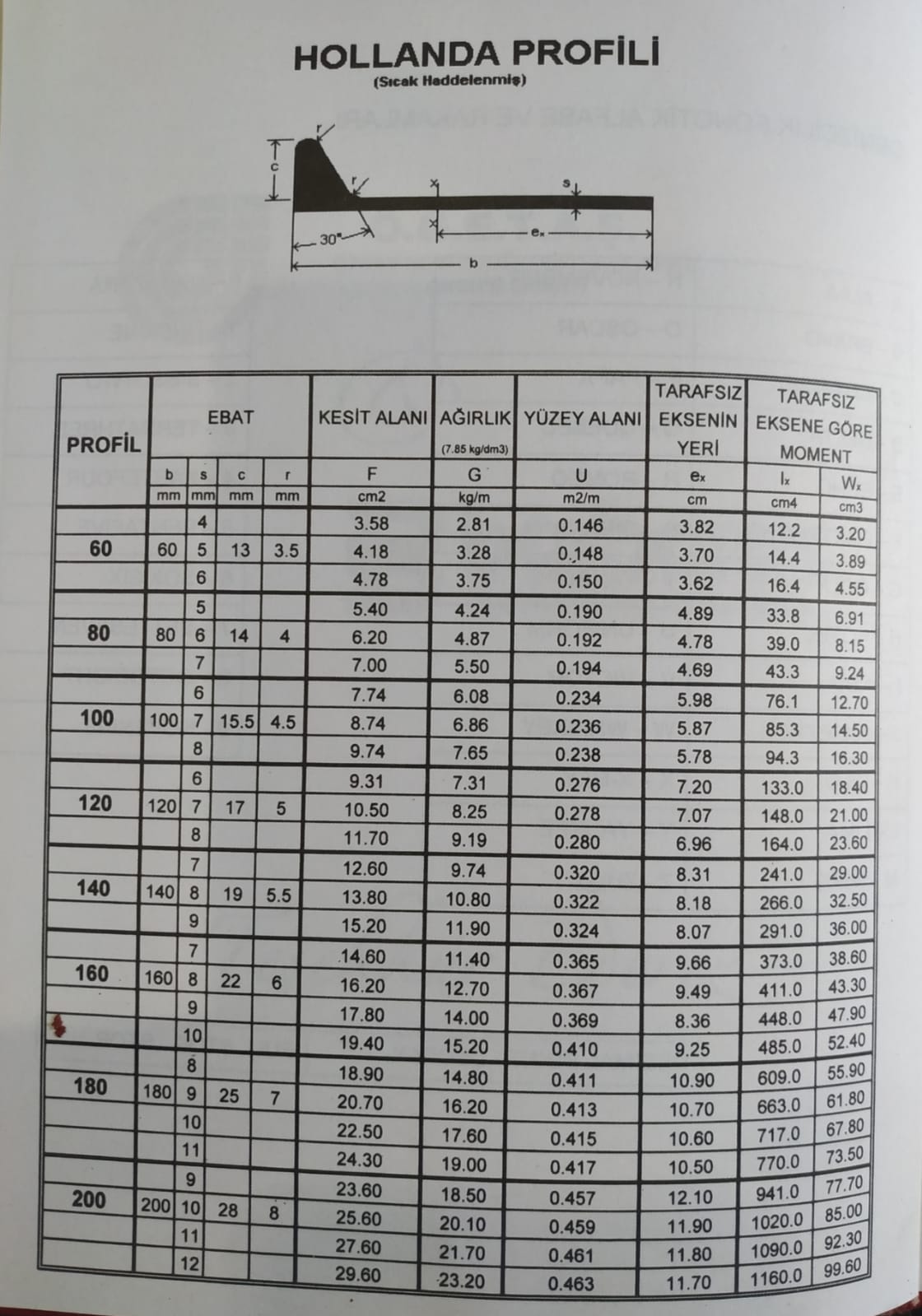 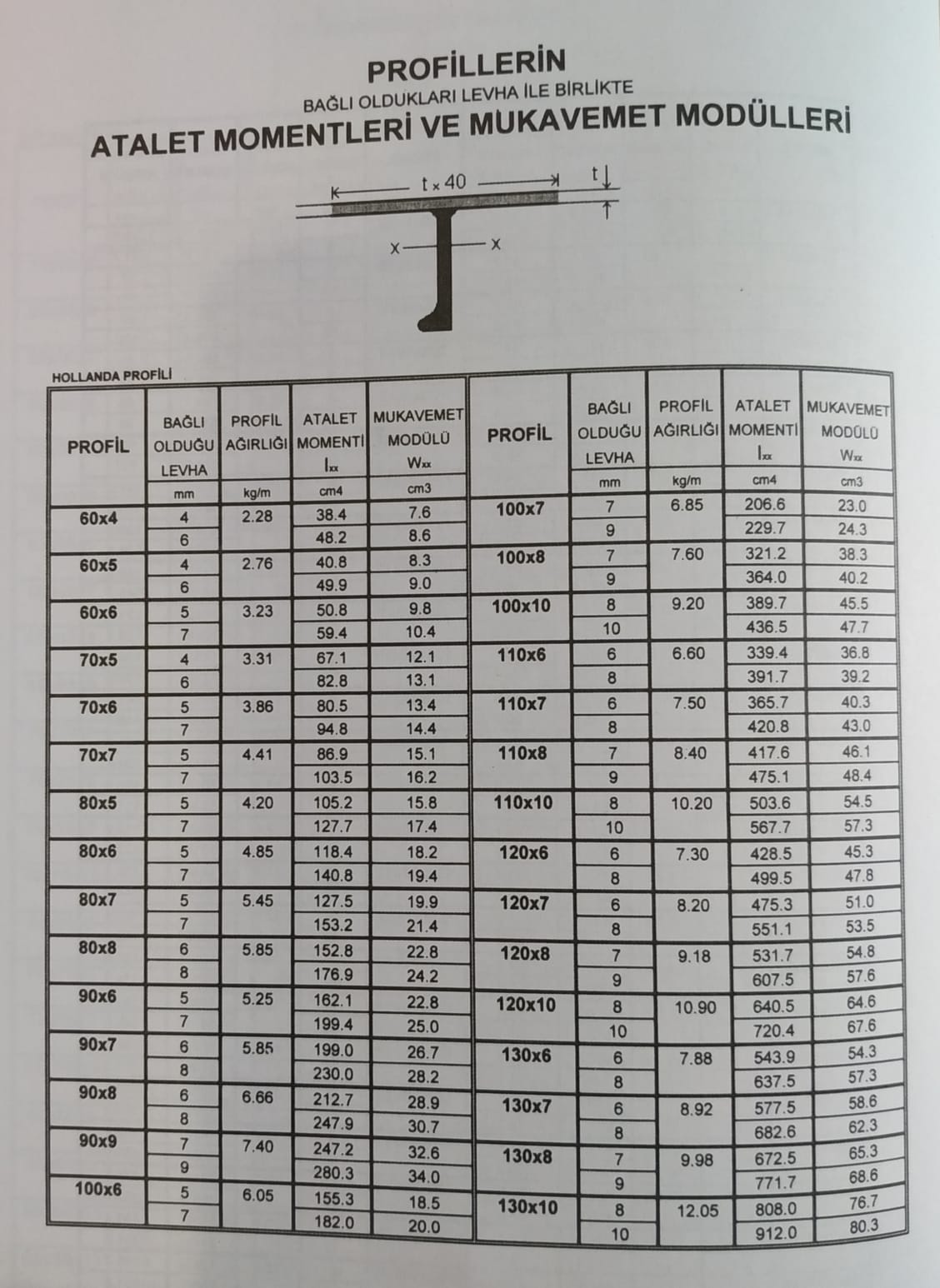 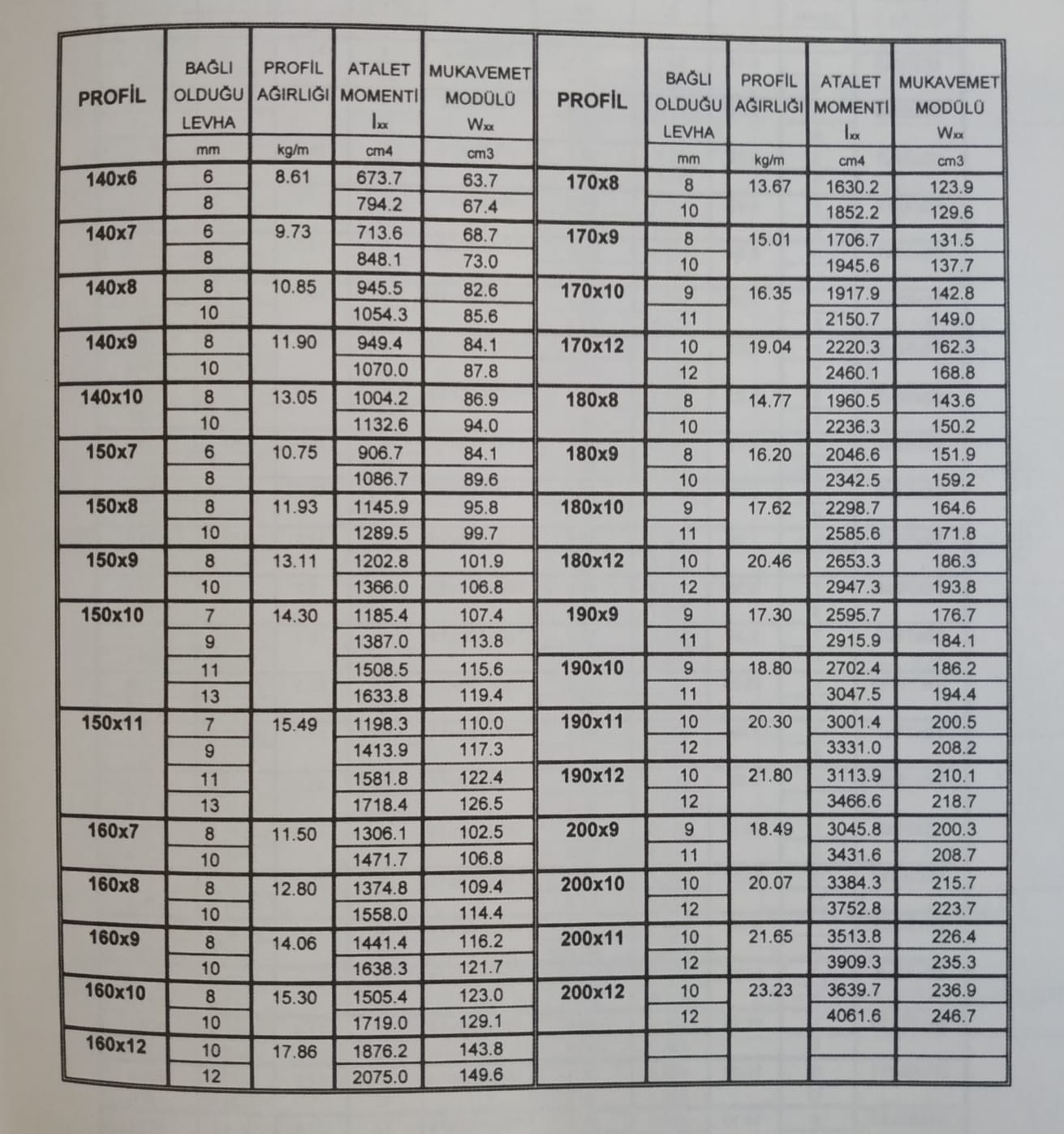 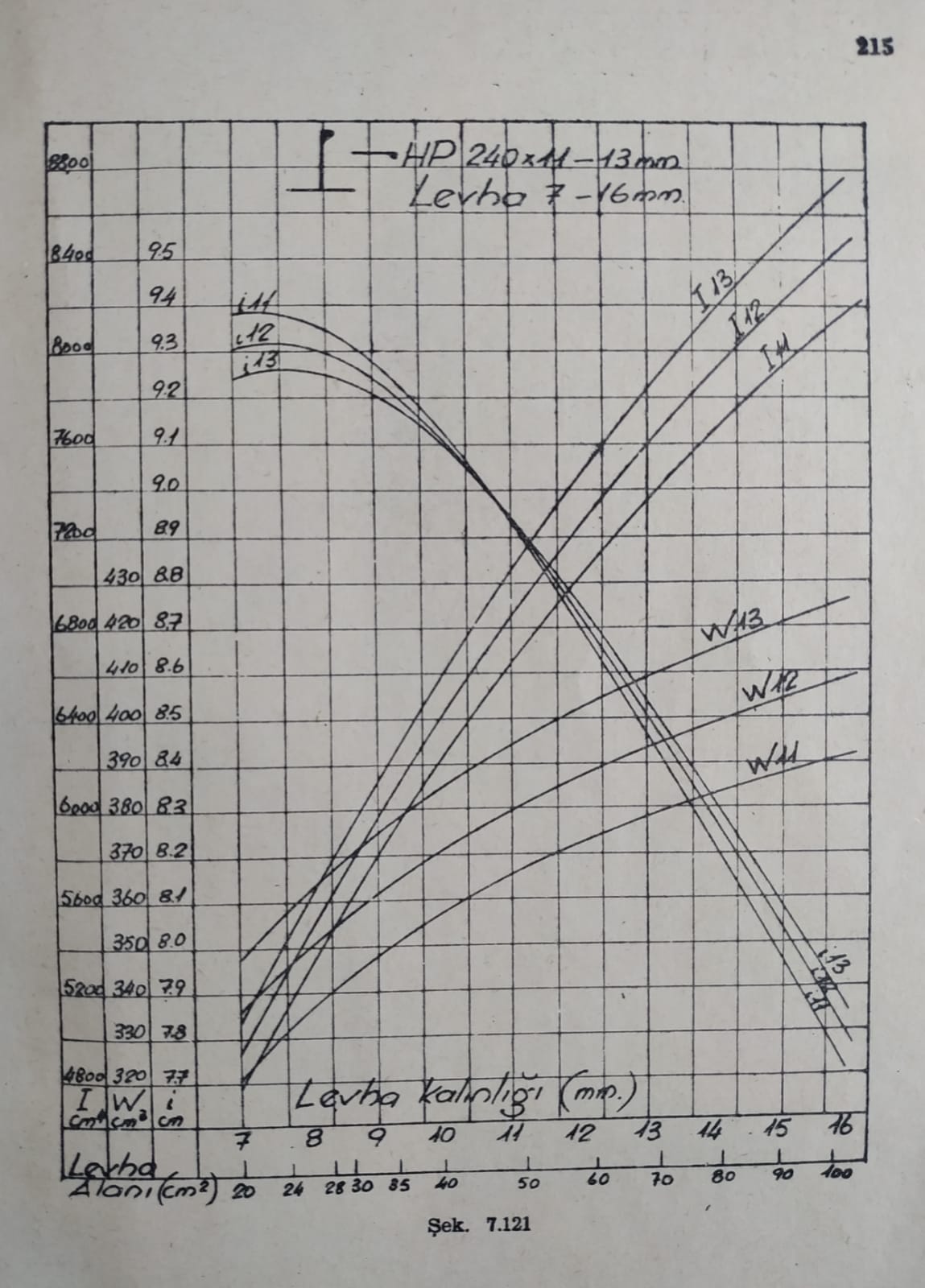